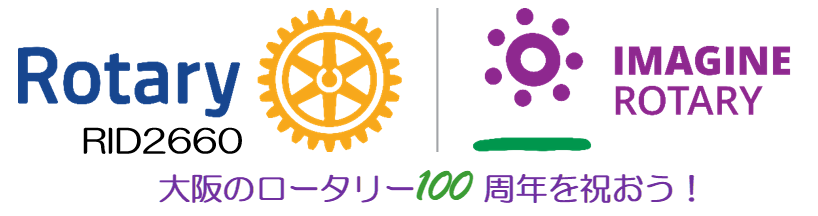 RID2660　2022-23年度のための

地区ロータリー財団 補助金管理セミナー

　　「次年度クラブリーダーのために」
RID2660　2022-23年度
地区財団委員会 　委員長
村橋 義晃／大阪中之島RC
2023年1月28日
本 日 の 発 表 事 項
１．クラブリーダーの皆様にお願いしたいこと


２． 補助金管理セミナー開催の目的について


３．地区財団委員会 小委員会からのお知らせ　


４．これからの補助金利用の留意点
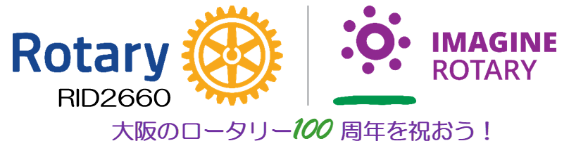 １．クラブリーダーの皆様に質問とお願い
質問①：ロータリー財団について理解されていますか？



質問②：補助金管理セミナーの開催目的をご存じですか？



質問③：このセミナーで得られた情報をクラブで発表され

　　　　ますか ？



お願い：クラブにとって必要な情報は、関係者と情報を

　　　　共有して、これからの計画にお役立て下さい
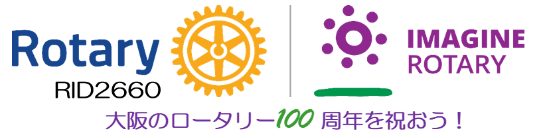 ２．補助金管理セミナー開催の目的について
財団補助金利用の資格認定手続のため


　・補助金管理セミナーへの出席、覚書（MOU）提出



② 財団補助金の利用について理解を深めるため


　・財団のプログラムに関する最新情報の提供



③ 財団プログラムの活用を促進するため


　・寄附金が原資の補助金を是非ともご利用下さい
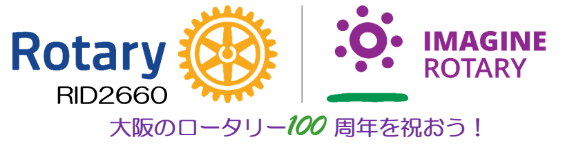 ３．地区財団委員会 小委員会からのお知らせ
４．補助金利用の留意点
➢補助金を利用される場合には

　　
「ロータリー財団  授与と受諾の条件」監修（ロータリー財団）


「財団補助金申請ハンドブック」 監修（RID2660財団委員会）

　
　　　　　　　　事前に「最新版」を必ず参照して下さい




➢ローターアクトクラブ補助金申請要件の一部改定


「２０２３-２４年度ＲＡＣのためのロータリー財団補助金

　　　　　　
　申請要件（一部改定）」　2022年12月配信
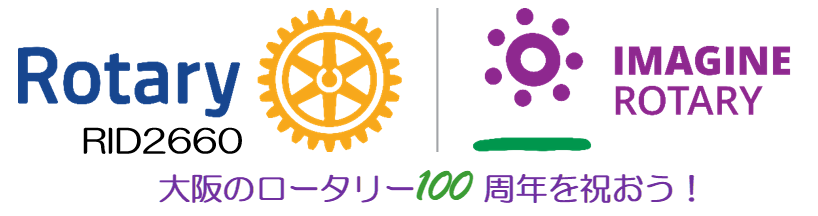 地区ロータリー財団委員会は

クラブをサポートするために活動しています